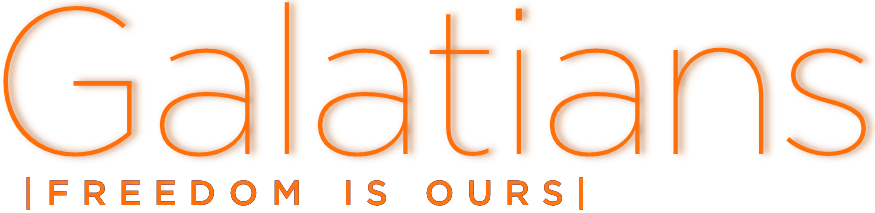 Week 10
Small Things Forfeit Freedom! 
(Galatians 5:1-15)
Freedom!
|Sin status
|Law status
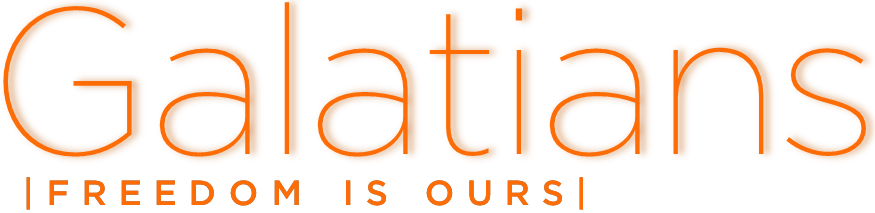 Freedom!
|Holy Spirit status (life in the Spirit)
2 Corinthians 3:17
Now the Lord is the Spirit, and where the Spirit of the Lord is, there is freedom.
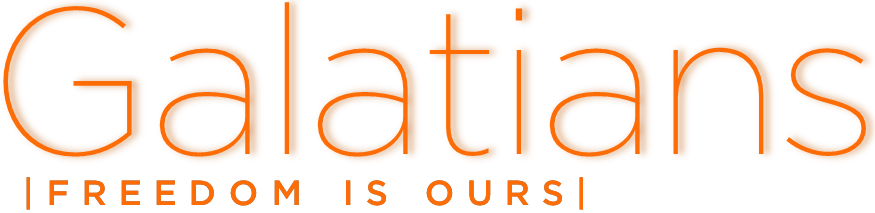 Freedom!
|Holy Spirit status (life in the Spirit)
|Spiritual freedom is not absolute control of one’s life—an individual freedom 
|It’s not being free to do or be whatever we want (egocentric)
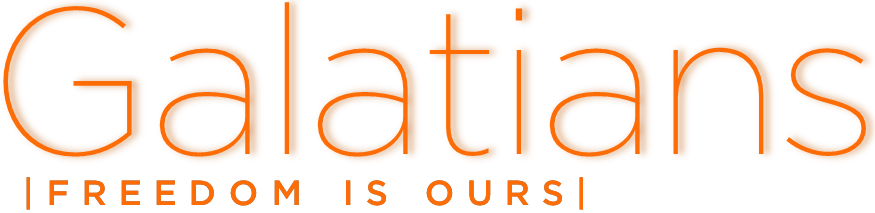 Freedom!
|Holy Spirit status (life in the Spirit)
|It is liberation to do what God wants, to be what God wants, and to enjoy the life God gives
|“Can any finite thing be absolutely independent?”
-Mortimer Adler
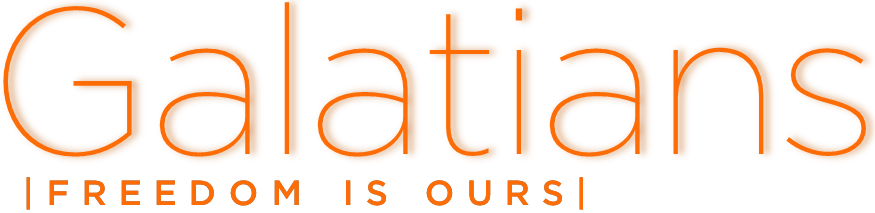 Freedom!
|Holy Spirit status (life in the Spirit)
Romans 6:22 
But now that you have been set free from sin and have become slaves to God, the benefit you reap leads to holiness, and the result is eternal life.
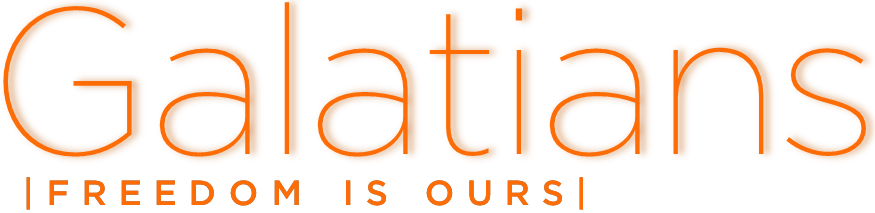 Freedom!
|Holy Spirit status (life in the Spirit)
|Spiritual freedom is    interdependence, not   independence!
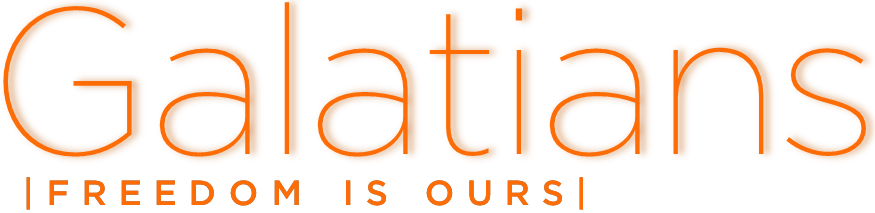 Freedom!
|Social status (Body life)
6 For in Christ Jesus neither circumcision nor uncircumcision has any value. The only thing that counts is faith expressing itself through love.
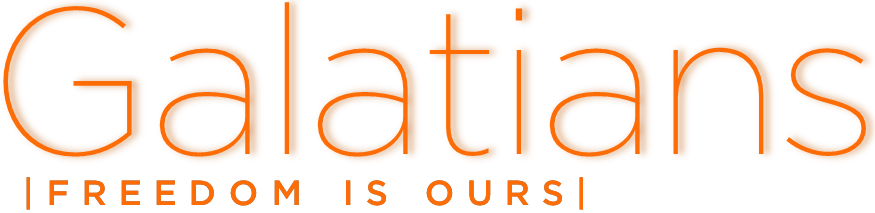 Freedom!
|Social status (Body life)
13 You, my brothers, were called to be free. But do not use your freedom to indulge the sinful nature; rather, serve one another in love. 14 The entire law is summed up in a single command: “Love your neighbor as yourself.” 15 If you keep on biting and devouring each other, watch out or you will be destroyed by each other.
Freedom!
|Social status (Body life)
|Christian freedom does not seek isolation but fellowship
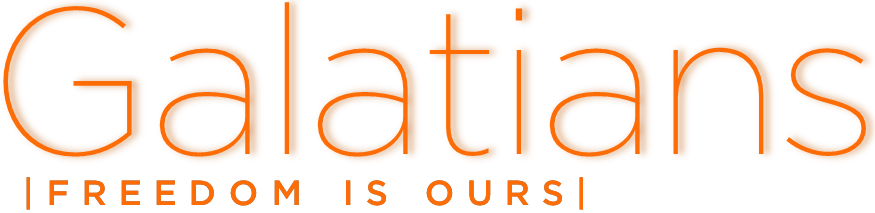 Freedom!
|Free from what?
The message of Paul is that we are bound to… 
|the law and its curse
|to sin
|to self
|to our evil world
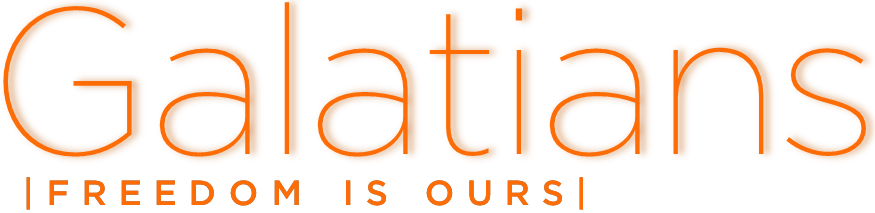 Small Things Forfeit Freedom!
7 You were running a good race. Who cut in on you and kept you from obeying the truth? 8 That kind of persuasion does not come from the one who calls you. 9 “A little yeast works through the whole batch of dough.”
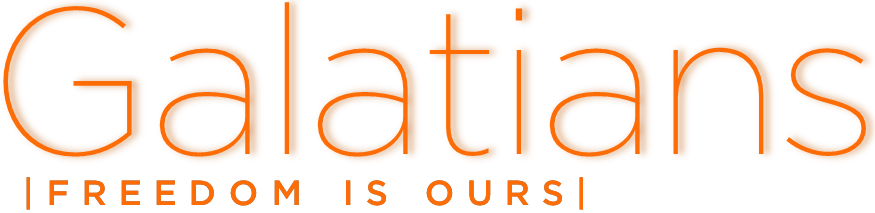 Small Things Forfeit Freedom!
|If it does not come from God, just a little of it will cause large problems
|the law 
|sin
|self
|our evil world
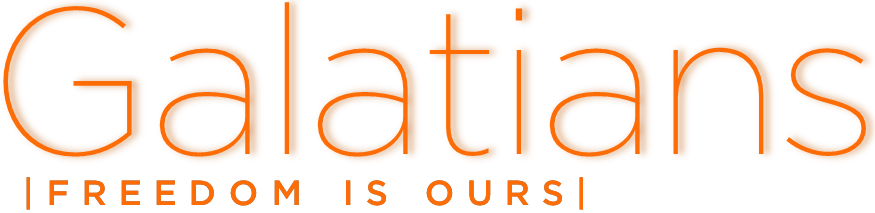 Small Things Forfeit Freedom!
|If it does not come from God, just a little of it will forfeit our freedom in Christ:
2…if you let yourselves be circumcised, Christ will be of no value to you at all.
4…trying to be justified by law have been alienated from Christ;
you have fallen away from grace
Small Things Forfeit Freedom!
|If it does not come from God, just a little of it will forfeit our freedom in Christ:
|moral
|amoral
|immoral
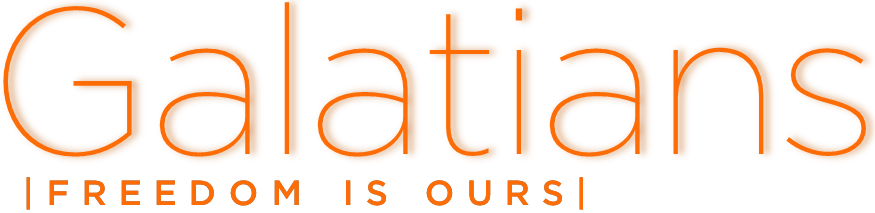 Small Things Forfeit Freedom!
1 Corinthians 10:23-24 
23 “Everything is permissible”--but not everything is beneficial. “Everything is permissible”--but not everything is constructive. 24 Nobody should seek his own good, but the good of others.
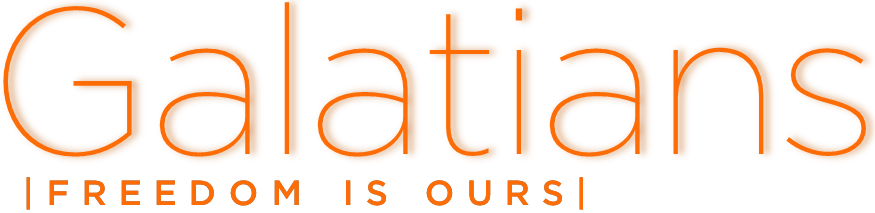 Our Prayer and Action
|“Catch for us the foxes, the little foxes that ruin the vineyards, our vineyards that are in bloom.” (Song of Solomon 2:15)
|“It is for freedom that Christ has set us free. Stand firm, then, and do not let yourselves be burdened again by a yoke of slavery.” (Galatians 5:1)